STORIA DELL’ARTE MEDIOEVALE – MINIATURA
aa 2019-2020
Prof.ssa Sonia Chiodo

Vedere l’aldilà: percorso tra fonti testuali e iconografiche


01: L’aldilà nelle fonti
Lezione erogata in modalità «a distanza» per emergenza Covit-19
La tradizione classica
Di qui vien che temono e bramano, soffrono e godono, e mai
distinguon lo spirito, chiuse nel buio di un carcere cieco.
e quando con l’ultima luce le abbandona la vita,
non però tutto il male, non tutti radicalmente
i contagi del corpo se ne escono; per forza, fin nel profondo
a lungo induritisi, molti concrebbero insieme in strane maniere.
Perciò son soggette alle pene, e dei mali passati
pagano il fio. Alcune s’espongono vuote,
sospese, ai venti; ad altre nel gorgo profondo 
è lavata la piaga del male, o bruciata nel fuoco. 
(Eneide, 733-742)
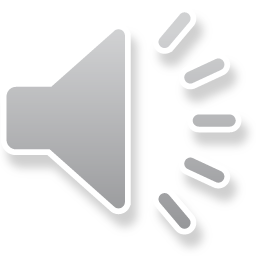 L’Antico Testamento: lo Sheol
-“Il Signore dà morte e dà vita, fa scendere nello Sheol e risalirne” (I Samuele, 2, 6)
-“Le reti dello Sheol mi avevano avvinto, mi avevano sorpreso i lacci della morte ” (Salmo 18, 6)
-“O Signore mi hai fatto risalire dallo Sheol, mi hai dato vita tra quelli che scendono nella fossa” (Salmo 30, 4)
-“prima che io vada per non ritornare più nella terra del buio e nell’oscurità, terra d’ombra come tenebra, dioscurità sena ordine, dove la luce è come tenebra” (Giobbe, 10, 21-22).
-“ Se pur salissi in cielo, ivi tu sei,
se discendessi nello Sheol, eccoti là ” (Salmo 139, 8)
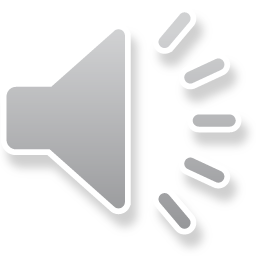 ELEMENTI CHE SARANNO RIPRESI NELL’ELABORAZIONE DEL PURGATORIO
«Volgiti, o Signore, libera la mia anima,
salvami, per la tua misericordia,
ché tra i morti non v’è chi si ricordi di te;
chi mai canta le tue lodi nello Sheol?» (Salmo 6, 5-6)
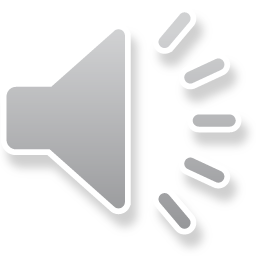 Tradizione giudaico-cristiana:

Libro dei Salmi
Libro di Enoch (II-I sec. aC)
Apocalisse di Esdra
Apocalisse di Pietro
Apocalisse di Paolo
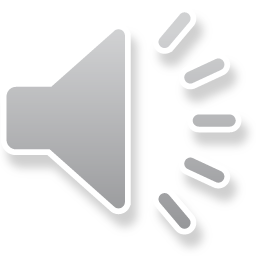 LIBRO DI ENOCH
“un fiume di fuoco, donde il fuoco scorre come acqua e si riversa nel grande mare … e pervenni a una grande oscurità…, vidi le montagne delle tenebre dell’inverno… e la bocca dell’abisso” 

“Vidi un baratro profondo, vicino alle colonne di fuoco del cielo, e tra esse vidi colonne di fuoco che scendevano, e la cui altezza e profondità erano incommensurabili”

“Di là mi spostai in un altro luogo, ed egli mi mostrò a occidente una montagna grande e alta di dure rocce. Là vi erano quattro cavità profonde, molto ampie e levigate, tre delle quali erano buie e una luminosa; in mezzo c’era una sorgente d’acqua…” 

: “Vidi gli spiriti dei figli degli uomini che erano morti, la loro voce giungeva fino al cielo e si lamentava”.
(cap. XVIII).